Интегрированное занятие в подготовительной к школе группе на тему: «Путешествие по волшебной стране к Деду Морозу»
Выполнили воспитатели:
Селина Е.А
Печникова Н.Н.
п. Тазовский 2020 год
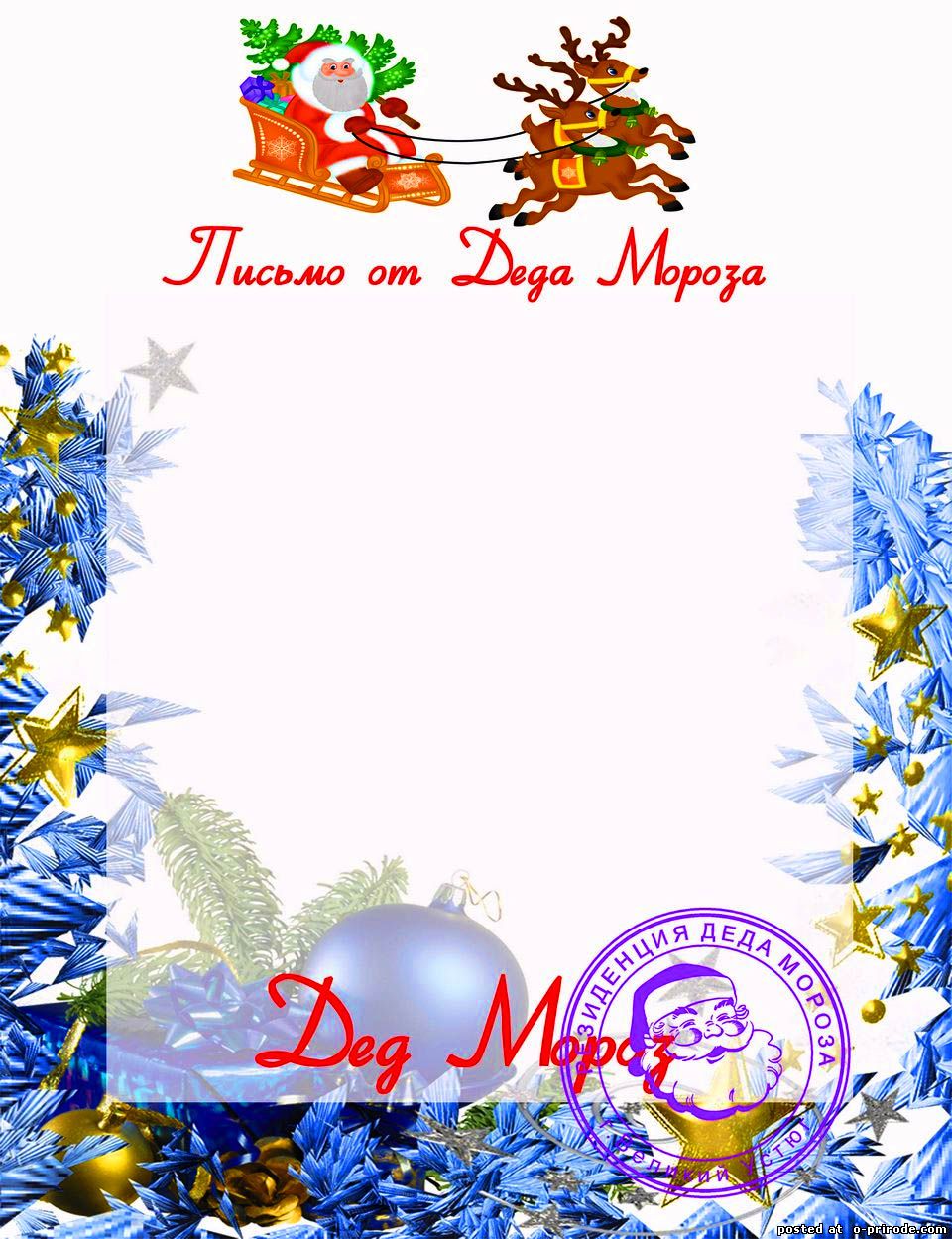 Ребята, мне сегодня на электронную почту пришло сообщение из Великого Устюга из резиденции Деда Мороза. Послушайте, что там написано. 


Ребята, что же делать? (Надо помочь Деду Морозу).
Как помочь Деду Морозу и жителям Волшебной страны? (Чтобы помочь Деду Морозу и жителям Волшебной страны, нам нужно самим отправиться в Волшебную страну).
“Здравствуйте ребята! Очень хотел пригласить вас на новогодние праздники в гости и в путешествие по удивительно красивой “Волшебной стране” в Великий Устюг, но мои волшебные сани сломались, и я не могу за вами приехать. Поэтому я жду, что вы сами придёте ко мне. С нетерпением вас жду, ваш Дедушка Мороз».
А чтобы оказаться у Дедушки Мороза в гостях, нам нужно будет пройти через волшебный лес, выполнить множество заданий. Нас ждут препятствия и приключения. Вы не боитесь трудностей? На чем мы отправимся в путешествие?На машине, самолёте, поезде и велосипеде, мы будим ехать очень долго, а как ещё можно добраться до Волшебной страны? (А ещё можно до Волшебной страны добраться на машине времени). 
Молодцы, на машине времени мы до Волшебной страны доберёмся очень быстро. Давайте произнесем и волшебные слова и выполним движения: 3 раза хлопнули, 4 раза топнули, 
                                                                    2 раза покружились. И в лесу мы очутились.
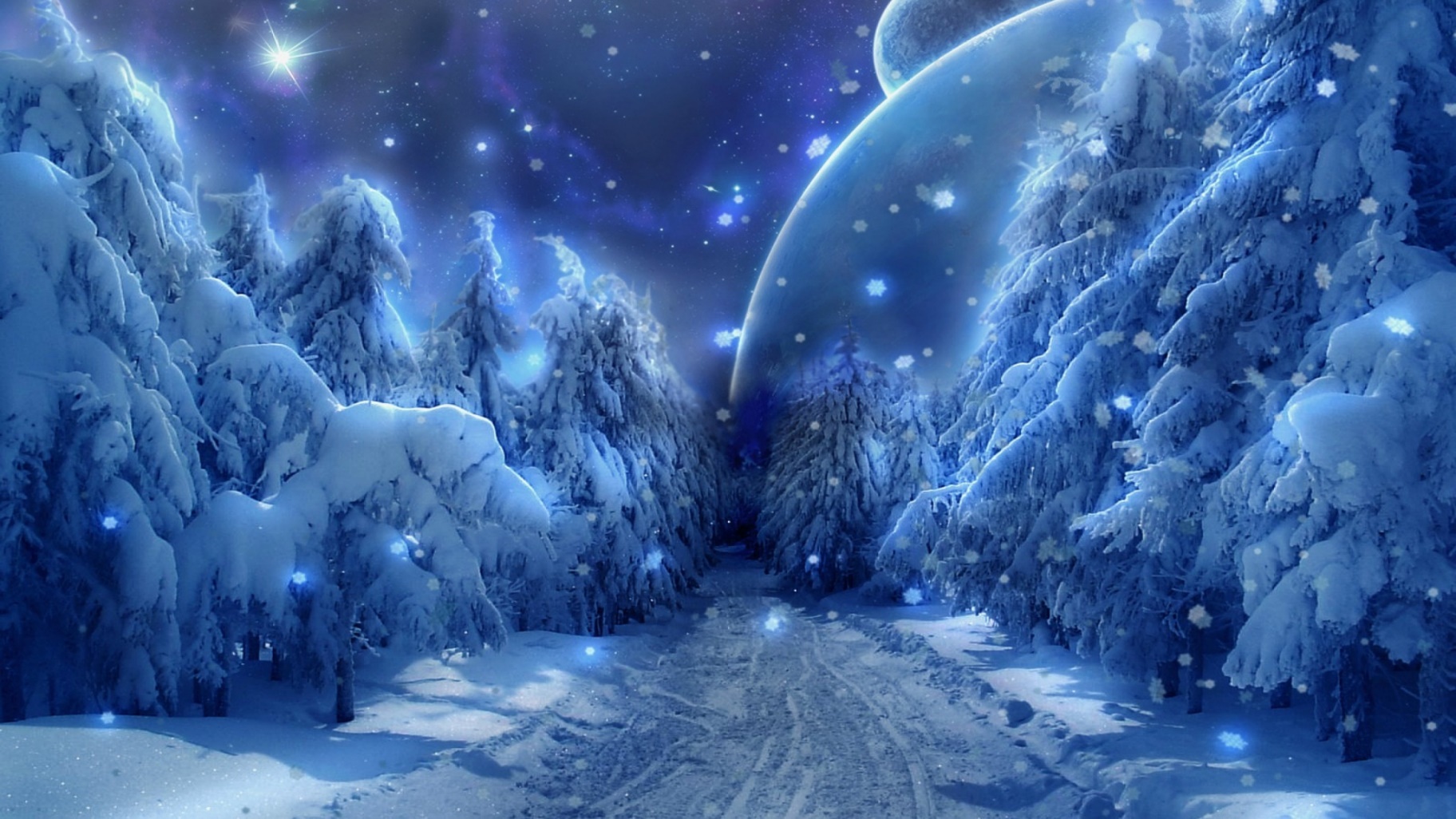 Какой красивый волшебный лес. Какое у нас сейчас время года? Как нужно себя вести в лесу?
Замело все дороги — пути, нелегко их будет найти. Посмотрите, нас встречает друг Деда Мороза. Кто это, ребята? Значит, снеговик нам обязательно поможет.
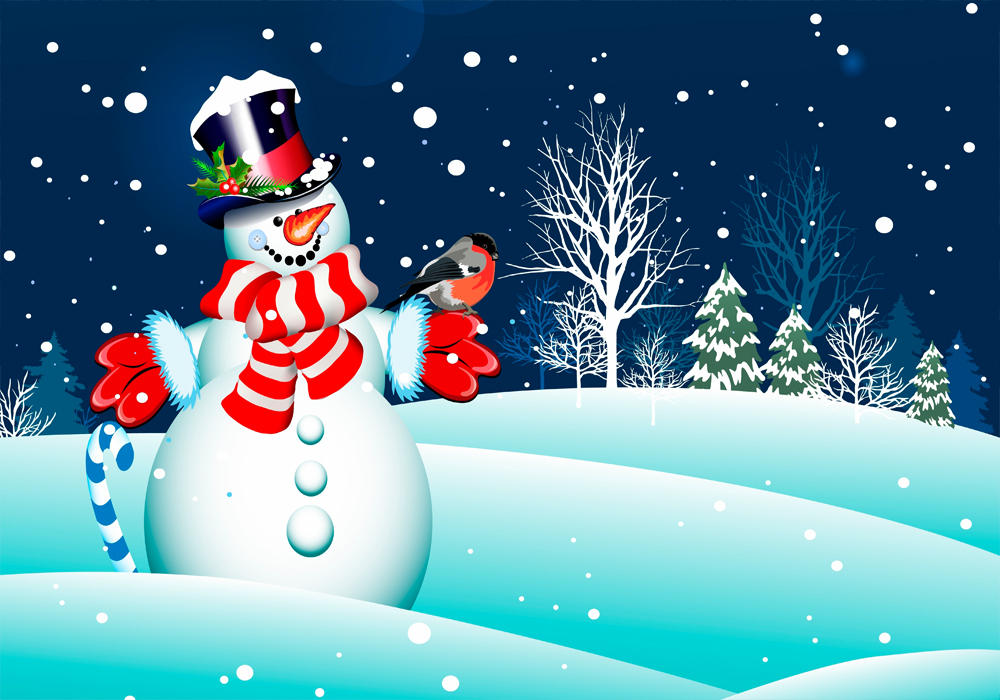 Снеговик мы идем в далекую дорогу к Дедушки Морозу. Он пригласил нас в гости в город Великий Устюг. Ты можешь показать нам путь дорогу?
Конечно, я вам помогу, но только сначала я хочу проверить ваши знания и умения. Слушайте внимательно задание.
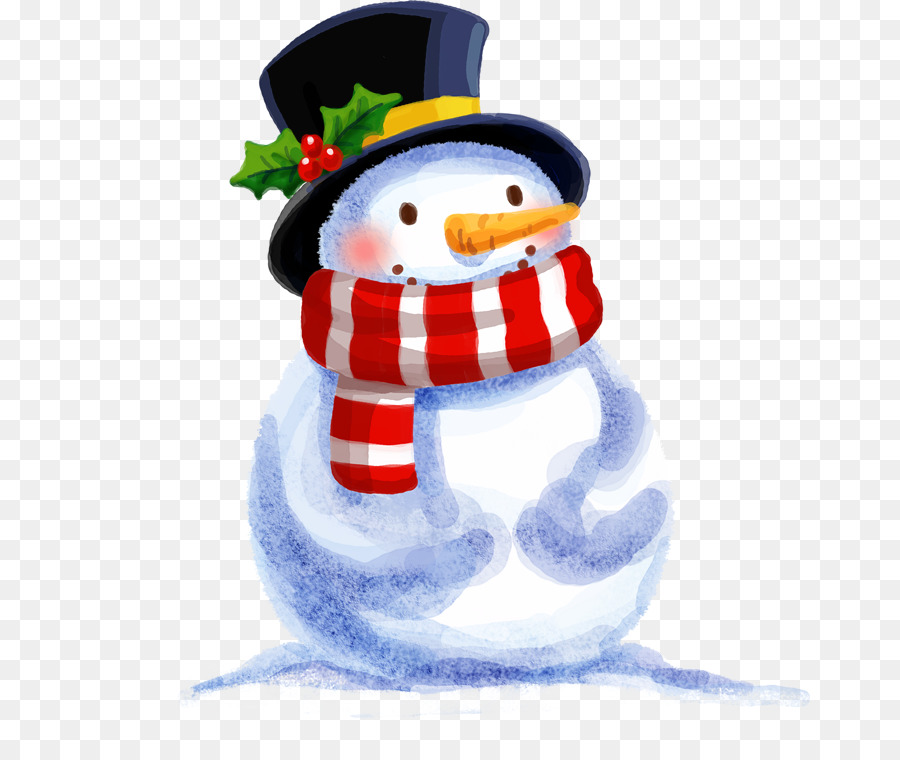 Три яблока из сада Ёжик притащил, самое румяное Белке подарил. С радостью подарок получила Белка. Сосчитайте яблоки у Ежа в тарелке. (2) 
 Две мышки проникли в квартиру, решили попробовать сыру. Тут следом явились подружки — три сереньких мышки-норушки. Кот спал в это время на крыше, про этот не ведая пир. А ну, сосчитай, сколько мышей съели оставленный сыр? (5) 
Вот 8 зайчат по дорожке идут. За ними в вдогонку двое бегут. Так сколько ж всего по дорожке лесной торопится в школу зайчишек зимой? (10) 
«На ветке висели 4 яблока, 2 яблока сорвали. Сколько яблок осталось висеть на ветке? (2)
Молодцы, ребята! Отправляйтесь дальше!
Идём, ребята дальше! Ой, кто это?
Здравствуй, белочка! Подскажи нам пожалуйста, как найти дом Дедушки Мороза?
Здравствуйте, ребята! Я вам помогу, если вы выполните мои задания….
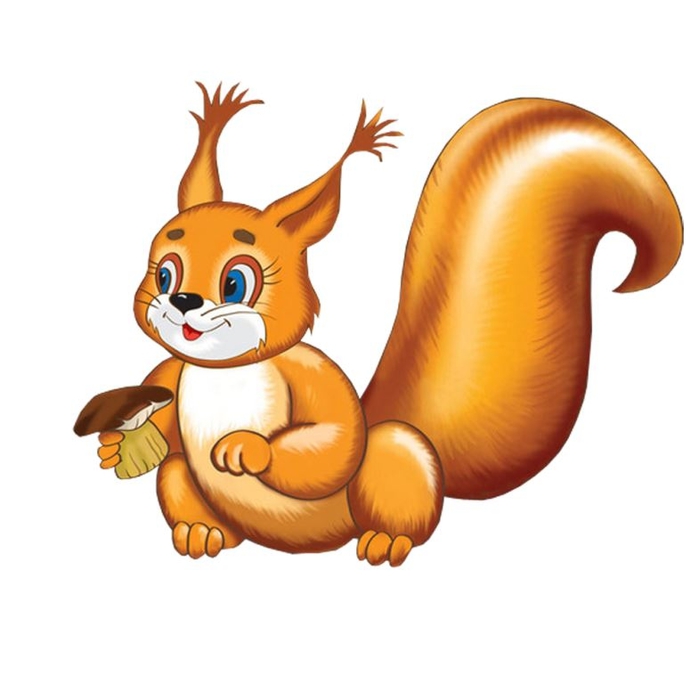 -Назовите соседей числа 3?
- Какие числа живут рядом с 5?
- Назови соседа числа 6 справа?
- Назови соседа числа 7 слева?
- Какое число живет слева от числа 8?
- Назови соседей числа 9?
Молодцы, ребята! Справились с моим заданием, проходите дальше!
Здравствуй, зайчик! Подскажи, нам дорогу к Дедушке Морозу?
Подскажу, только вы выполните мое задание! Приготовьте листочки и цветные карандаши.
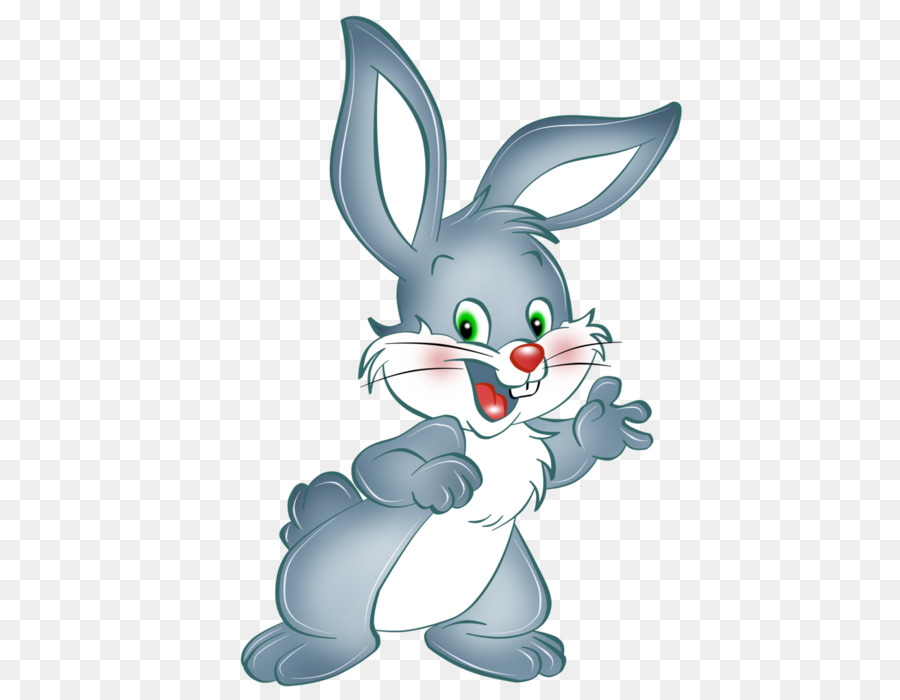 Положите листочки перед собой, и слушайте внимательно.

Круг расположите в центре листа.
Квадрат - в левом верхнем углу листа.
Овал - в правом верхнем углу листа.
Прямоугольник - в правом нижнем углу листа.
Треугольник – в левом нижнем углу ковра.
Ромб посередине над кругом.
Трапецию посередине под кругом.
Молодцы, ребята! Отлично справились.
Давайте немного разомнемся:
Динамическая пауза
Раз, два – выше голова.
Три, четыре – руки шире.
Пять, шесть – тихо сесть.
Раз – подняться. Подтянуться.
Два – согнуться, разогнуться.
Три – в ладоши три хлопка,
Головою три кивка.
На четыре – руки шире,
Пять – руками помахать,
Шесть – за стол тихонько сядь
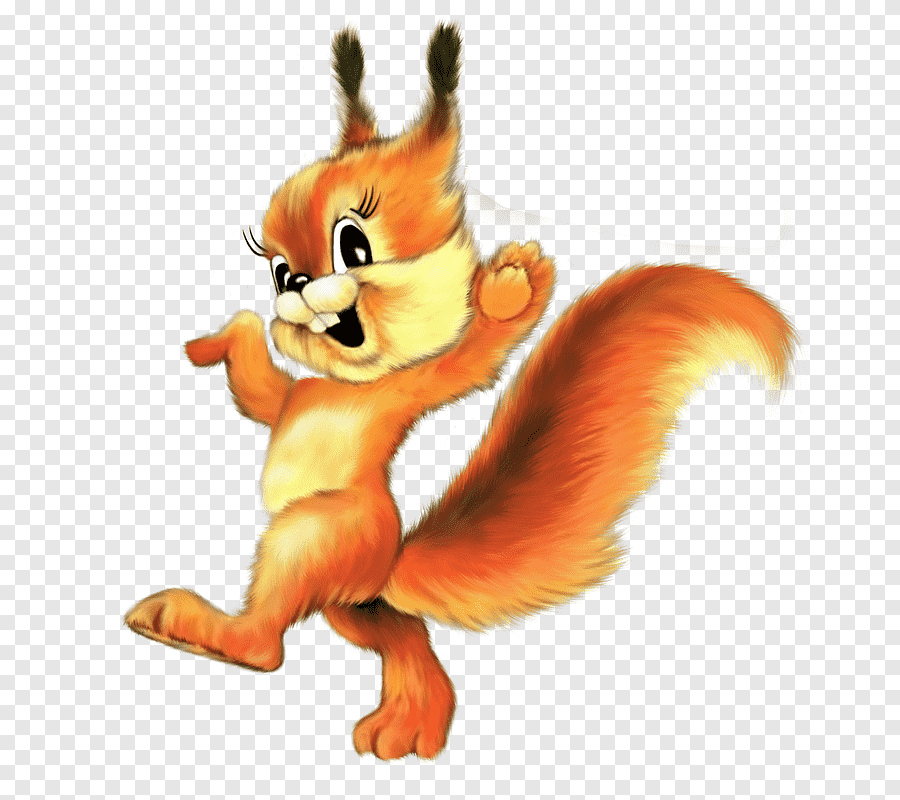 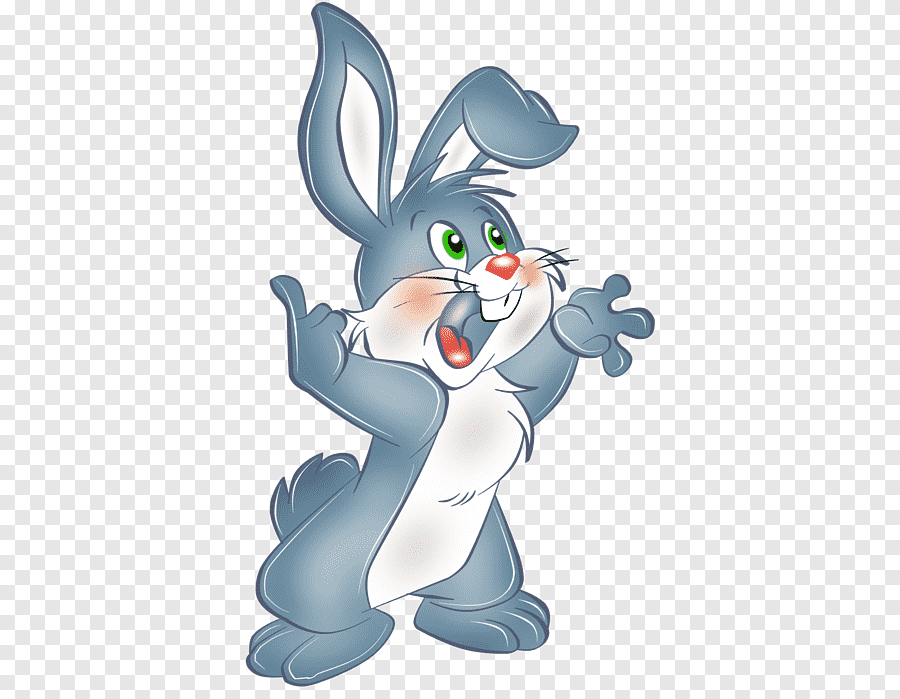 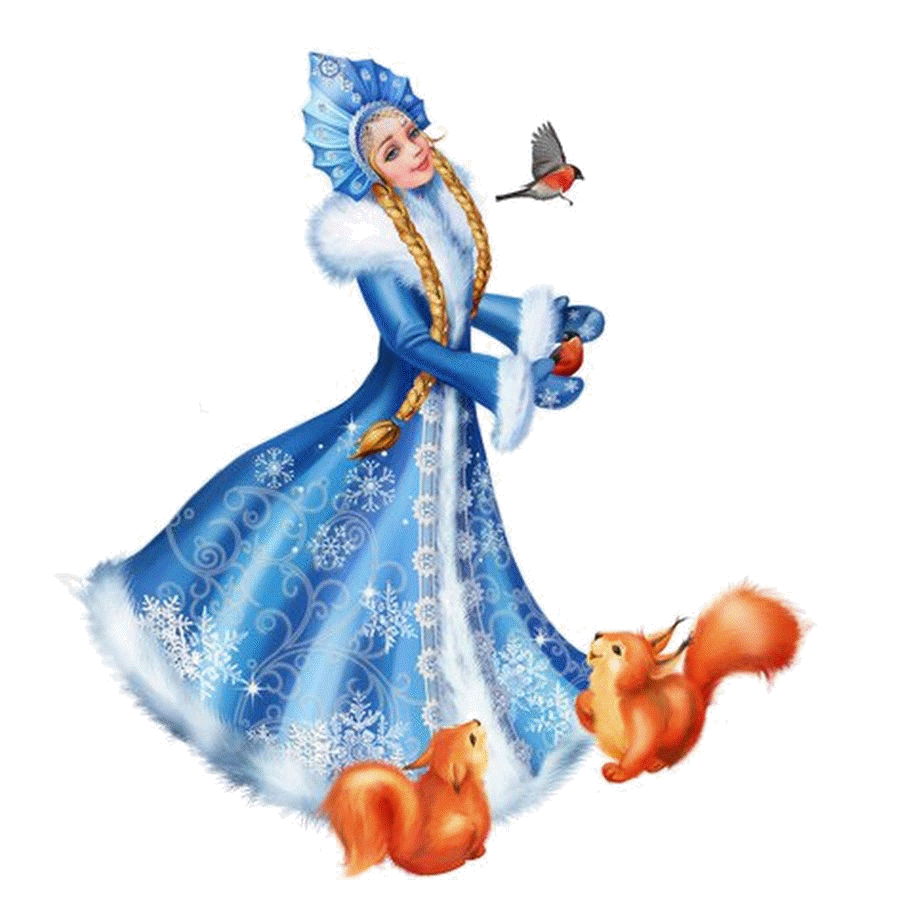 Кто же нам встретиться на пути, кто нам поможет?
Снегурочка мы идем в далекую дорогу к Дедушке Морозу. Он пригласил нас в гости в город Великий Устюг. Ты можешь показать нам путь дорогу дальше?
Конечно, я вам помогу, но только сначала и я хочу проверить ваши знания и умения. Ну что согласны? Слушайте внимательно задание.
Вот вам домики, в котором живут цифры. Вы должны определить из каких меньших чисел состоит каждая цифра.
7
4
5
10
3
9
2
5
1
7
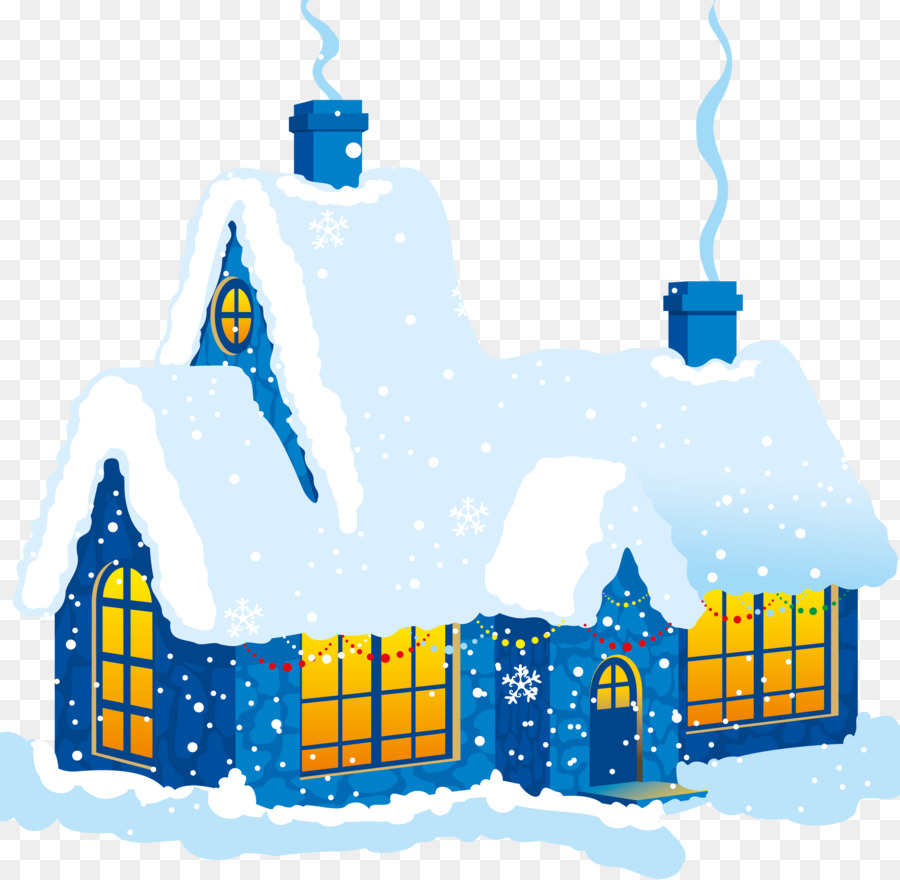 Молодцы, ребята вы очень хорошо справились с заданием. А вот и домик Деда Мороза.
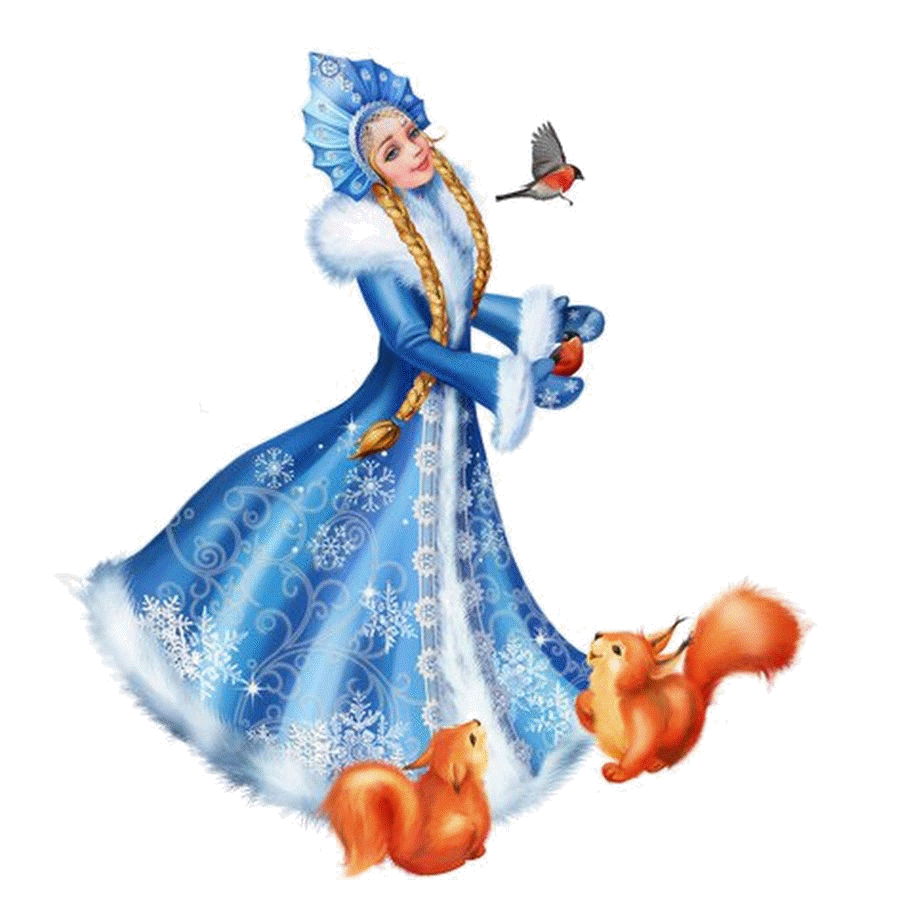 А вот и Дед Мороз.
Здравствуйте ребята. Наконец вы до меня добрались. Вы молодцы, справились со всеми заданиями, которые приготовили мои помощники. Вот посмотрите, где я живу!
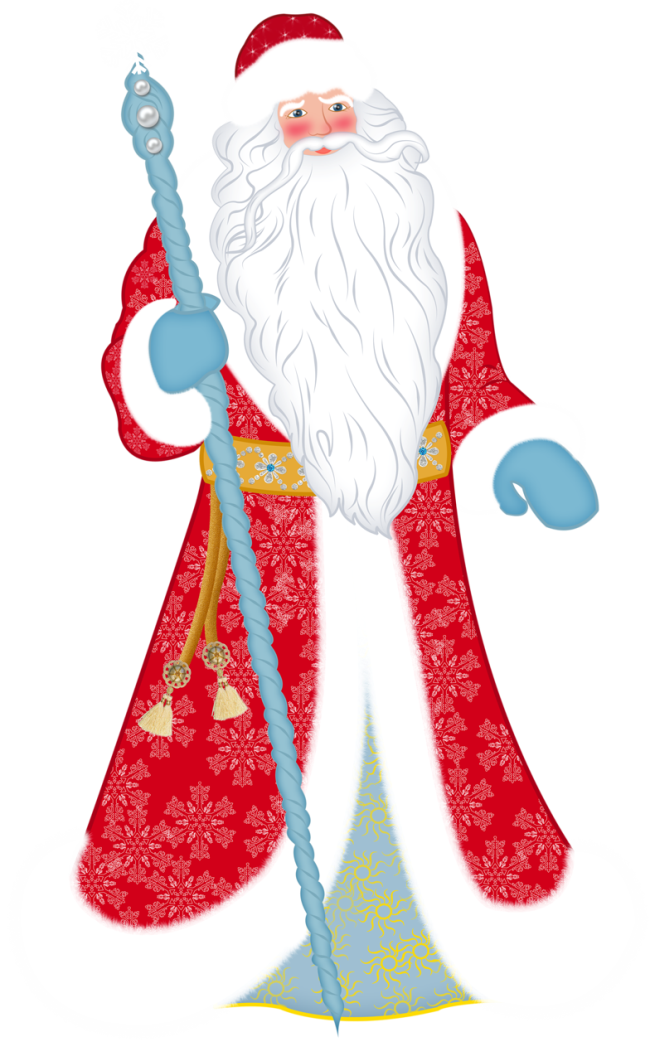 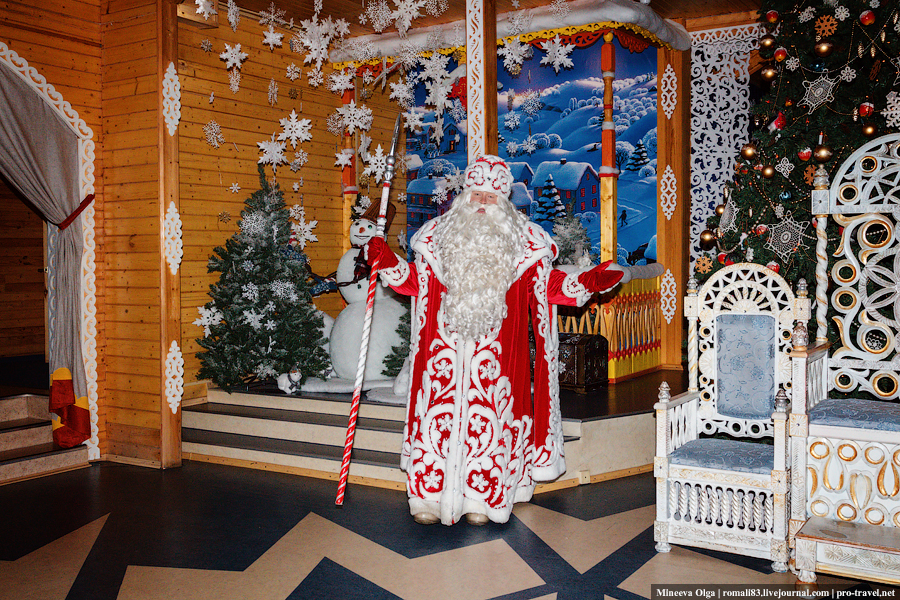 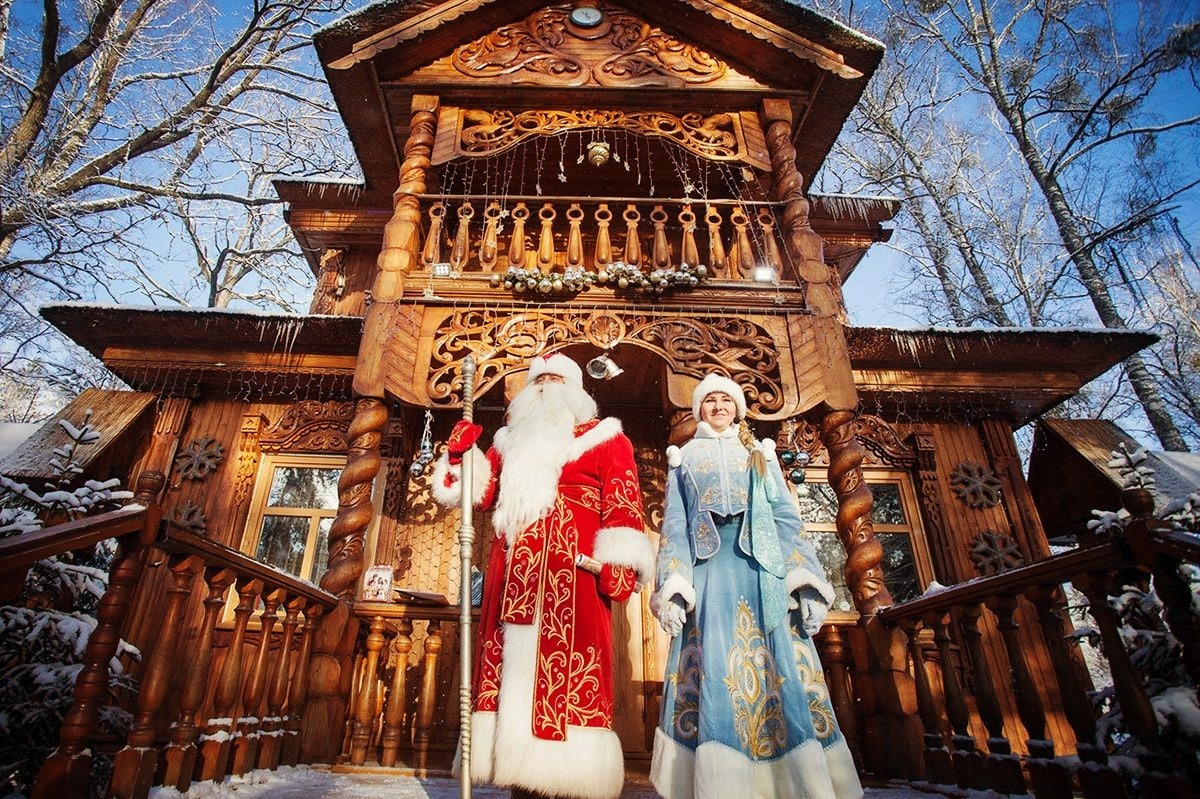 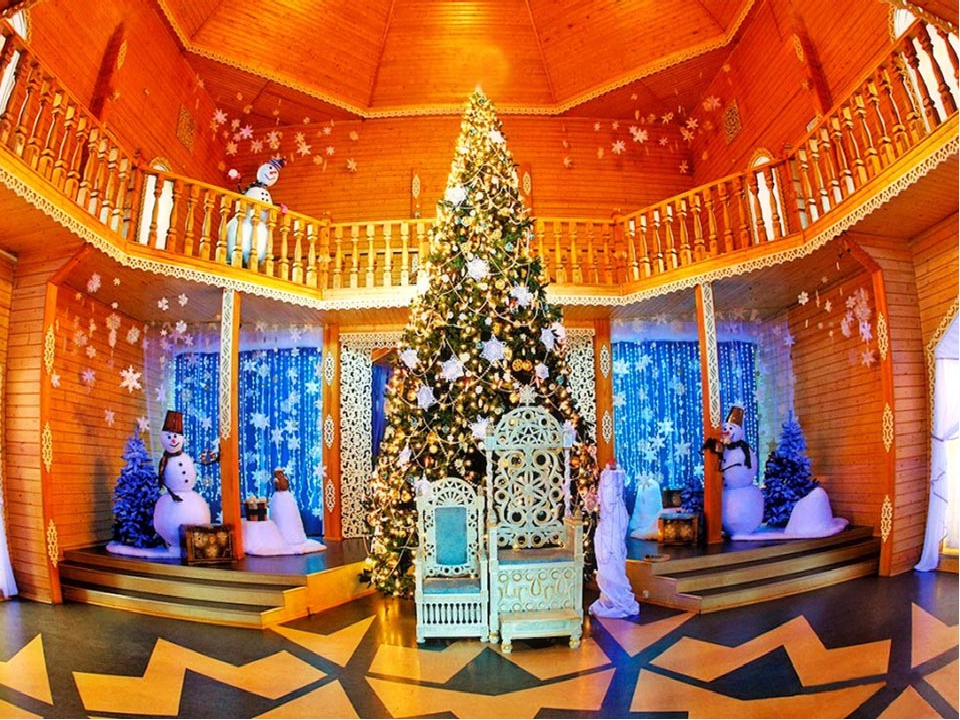 Ребята, наше путешествие к Деду Морозу заканчивается. Заглянем в особую комнату — «Комнату желаний». Представьте что вы сели за этот стол, покрытый белой вышитой скатертью, глазки свои закрывайте, какое желание загадаете, оно обязательно исполнится, главное, чтобы добрым оно было. А нам пора возвращаться в детский сад. Произнесем волшебные слова: «Раз, два, три, четыре, пять, в детском саду окажись опять!»
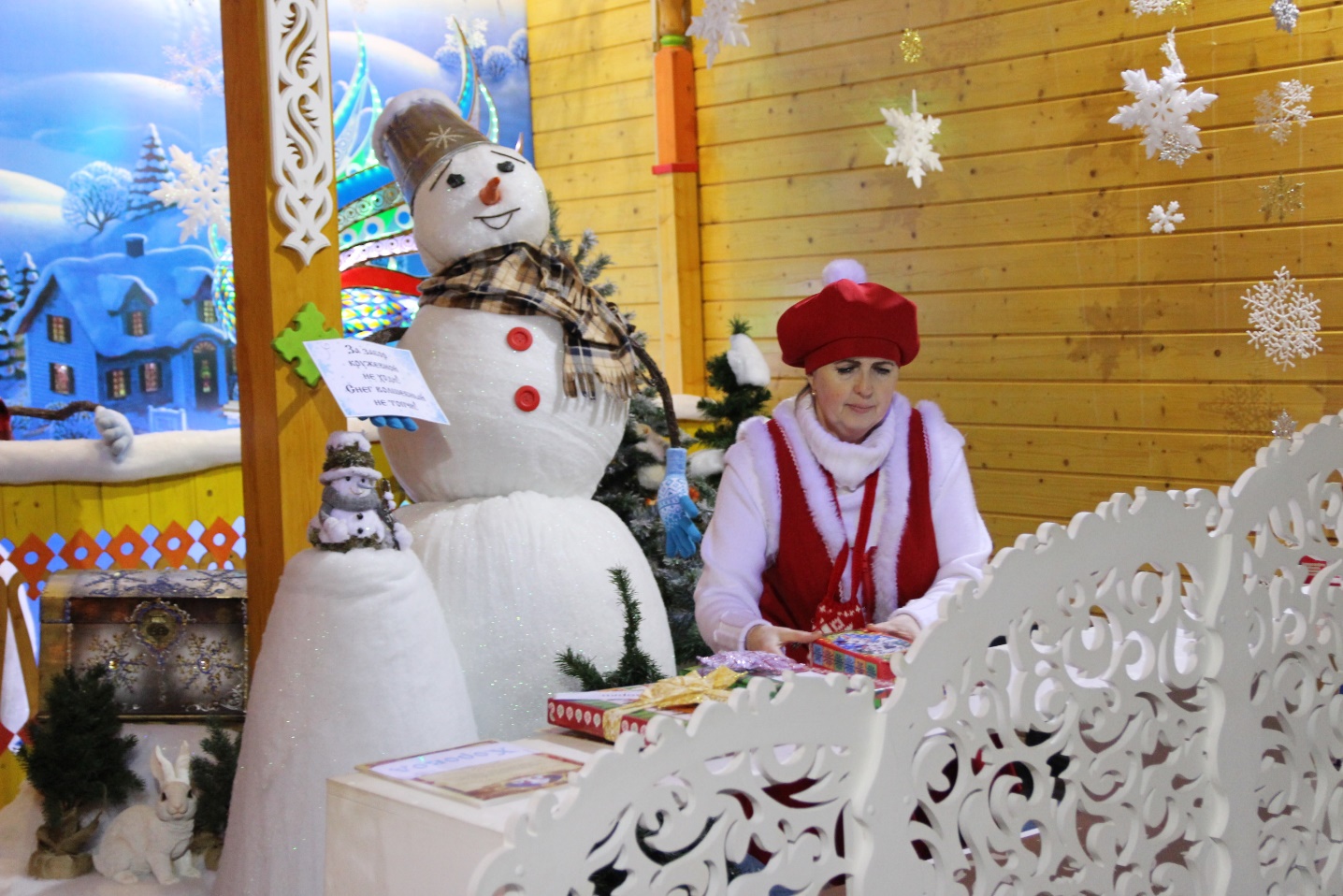 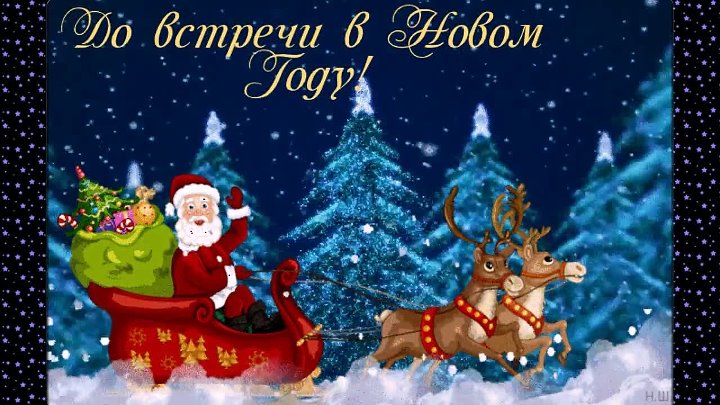